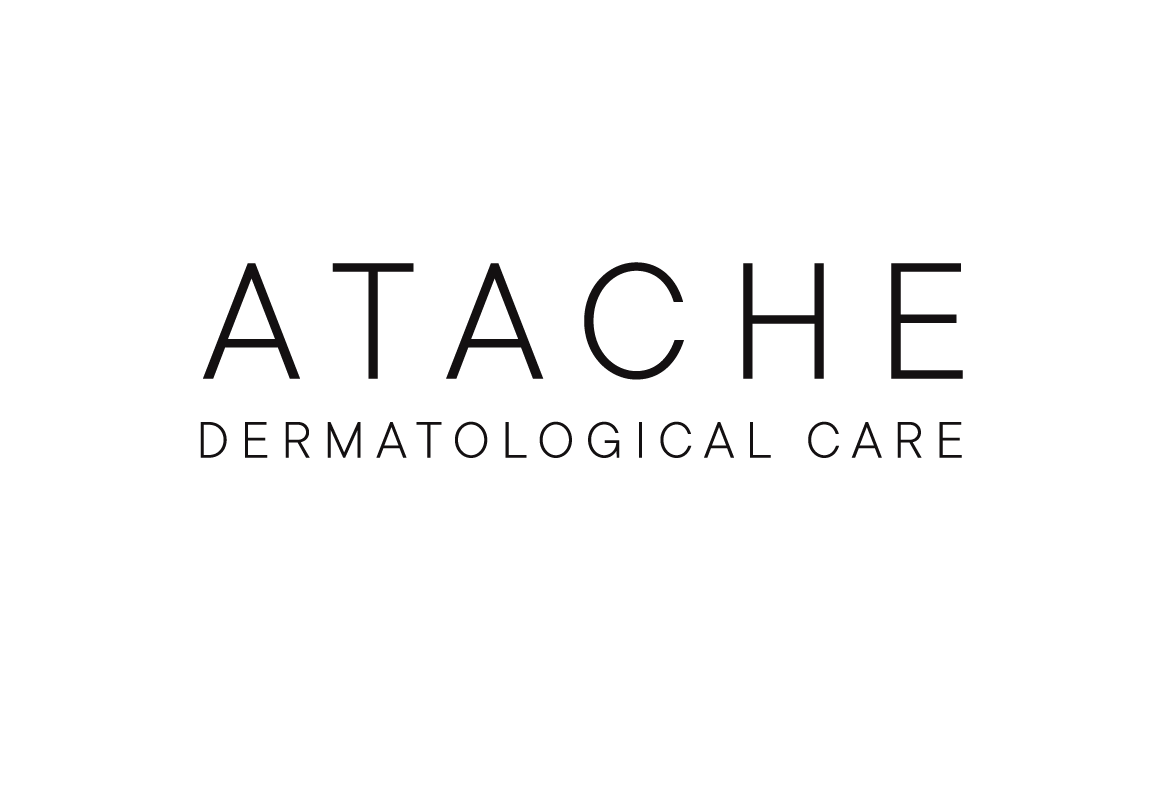 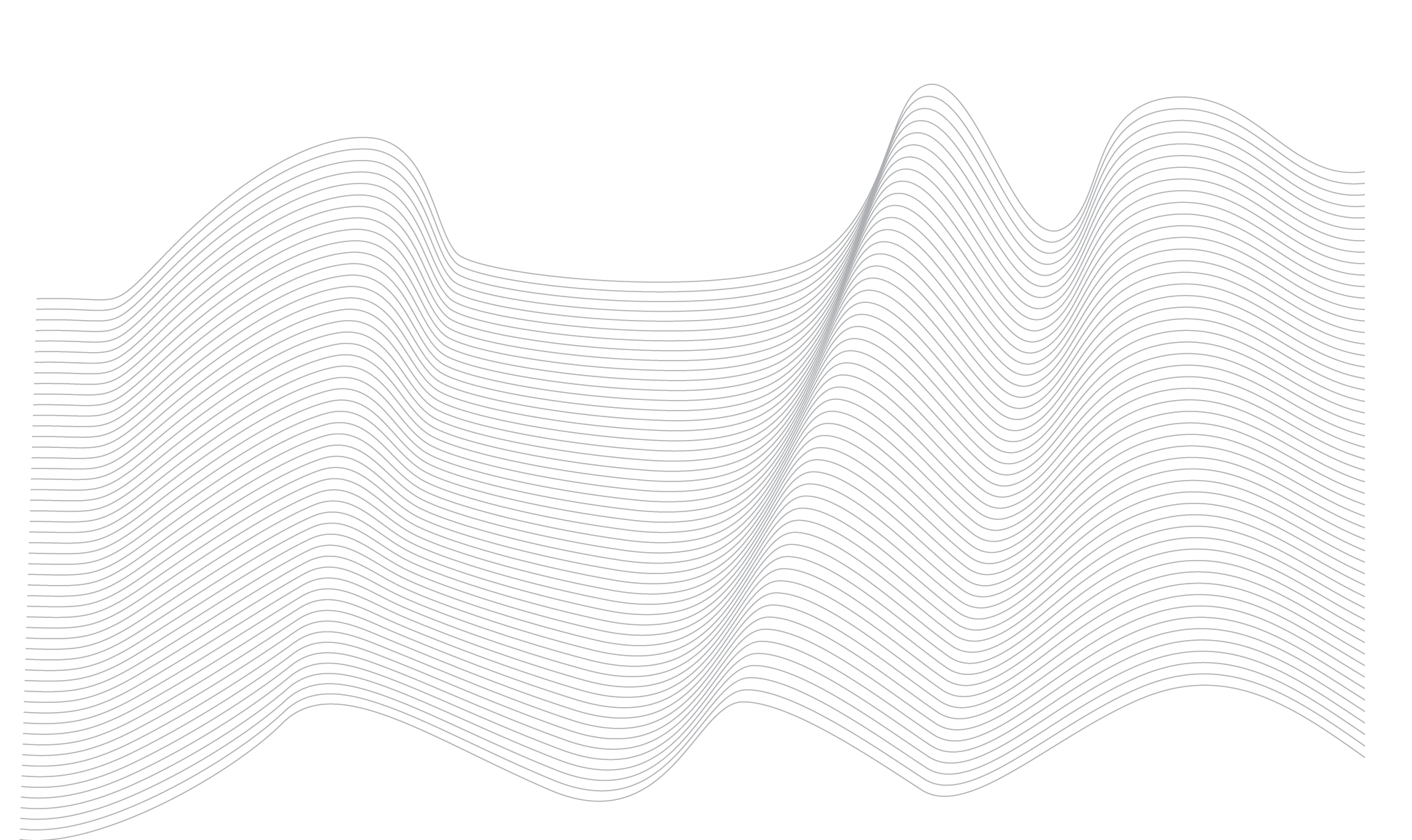 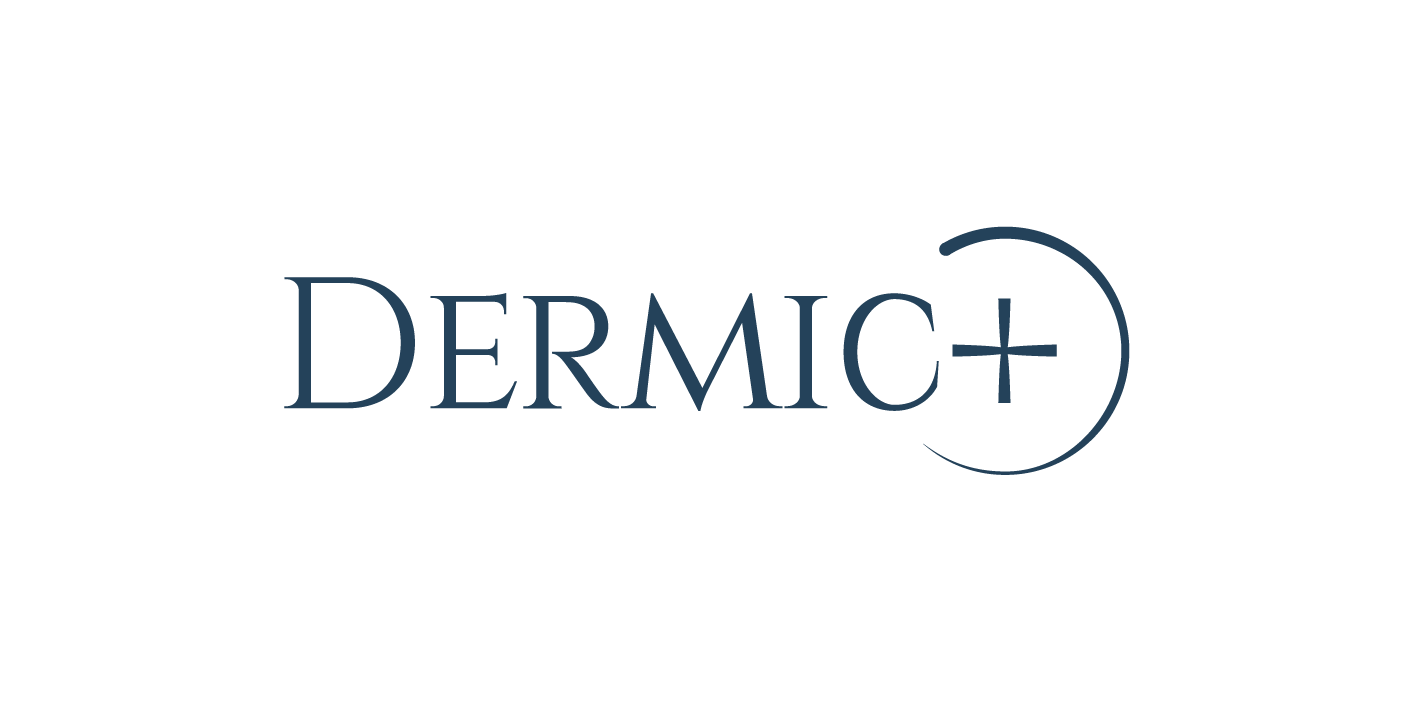 PEELING TRAINING
WHAT IS A PEELING?
Skin exfoliation or "peeling" is a dermatological act intended to modify the skin surface to obtain a regeneration dermal, epidermal or both.
INDICATION
Deep cleansing
Nutrition
Hydration
Astringency
Reducing the effects of photoageing
Acne and its aftermath
Depigmentating
TYPES OF PEELING
They can be classified into different types. The main division is between peelings by physical or chemical means.
PHYSICAL PEELINGS
Natural-Heliopeeling: Result of intense solar radiation
Criopeeling: Can be done with anhydrous CO2 or carbonic snow
Photopeeling:  Monochromatic light- Laser
TYPES OF PEELING
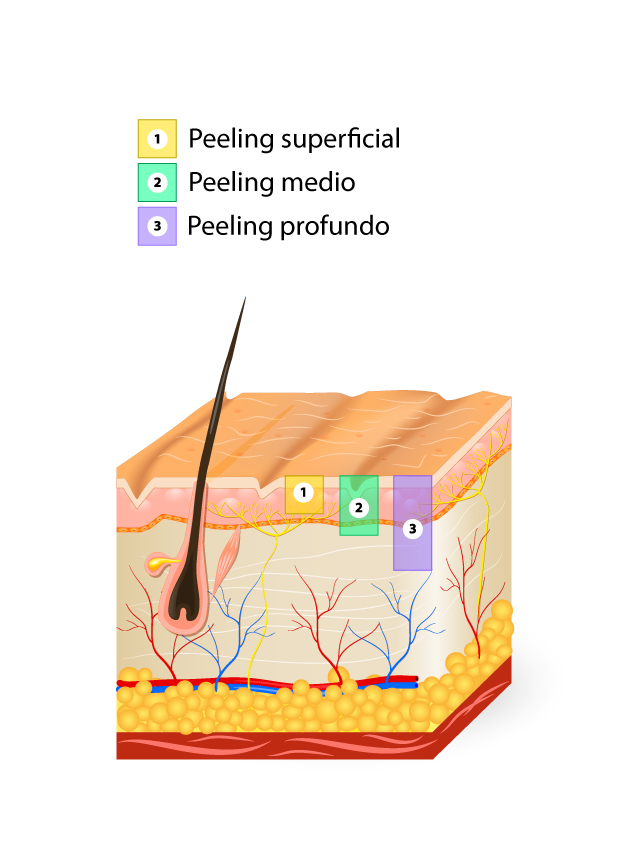 CHEMICAL PEELINGS
It is an option that helps maintain healthy skin, its use is intended for treatment.

Depending on the depth of action of the substance used, the peel may be: 

Very Superficial
Superficial to Media
Deep
VERY SUPERFICIAL
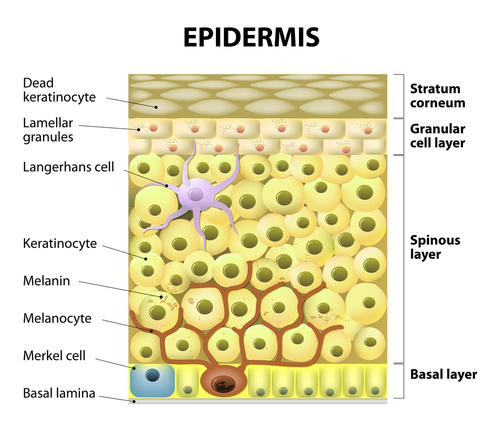 Place
Corneal layer
Granular layer
Spiny top layer

Reaction
Erythema very faint
Pseudofrost
Minimum peeling (1-2 days) or absent
Itching and Tension
DERMIS
SUPERFICIAL TO MEDIA
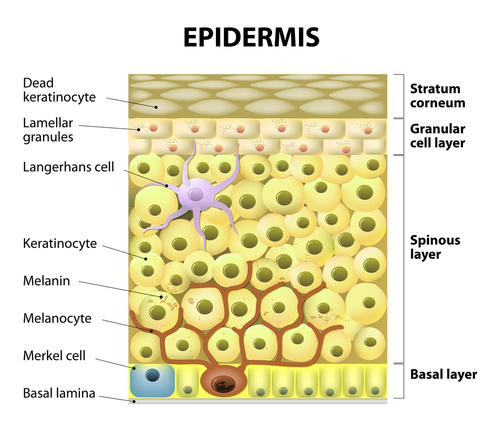 Place
Spiny layer
Granular layer
Papillary dermis

Reaction
Bright red erythema
Frost
Moderate flaking 
Burning sensation
DERMIS
DEEP
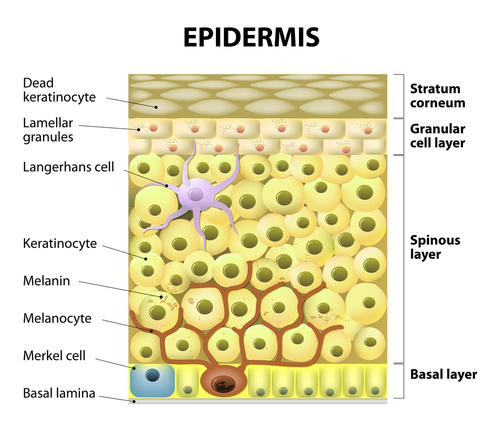 Place
Reticular dermis
Hypodermis*

Reaction
Intense erythema
Significant frost
Marked scaling
Burning sensation
DERMIS
PEELING FACTORS
CONCENTRATION OF THE ACTIVE INGREDIENTS
Higher concentration = Higher power
Depending on the pathology, the degree of it and what you want to achieve
PH OF THE PEELING
pH is the scale on which the acidity or alkalinity of a solution is expressed

pH = 7 Neutral
pH less than 7 acid
Ph greater than 7 alkaline

The lower pH the greater depth and action, the higher pH decreases the degree of exfoliation
VEHICLE / PEELING TEXTURE
Solution: Depth of peeling related to the amount of solution and the number of layers applied.
Pressing can accentuate the penetration of the peel


Gel: Contact time related depth of the peel 
Requires washing to neutralize
Slow and uniform penetration: less irritation 
Massaging can accentuate the penetration of the peel
CONTRAINDICATIONS
ABSOLUTE

 Continued exposure to the sun
 Acute dermatitis, allergies, acute diseases
  Treatment with oral isotretinoin
 Pregnancy and breastfeeding

RELATIVE

 Recurrent facial herpes
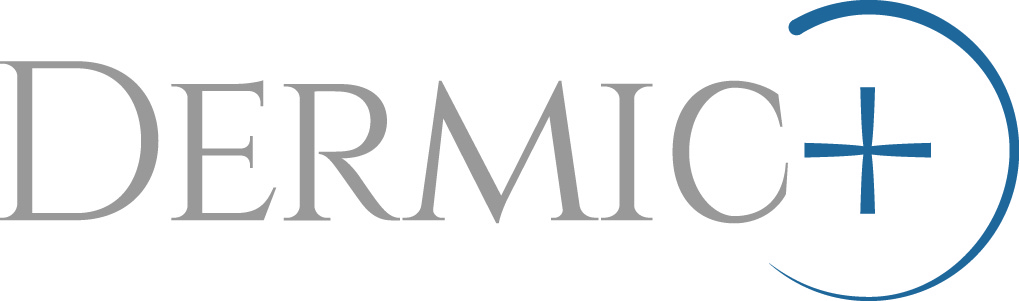 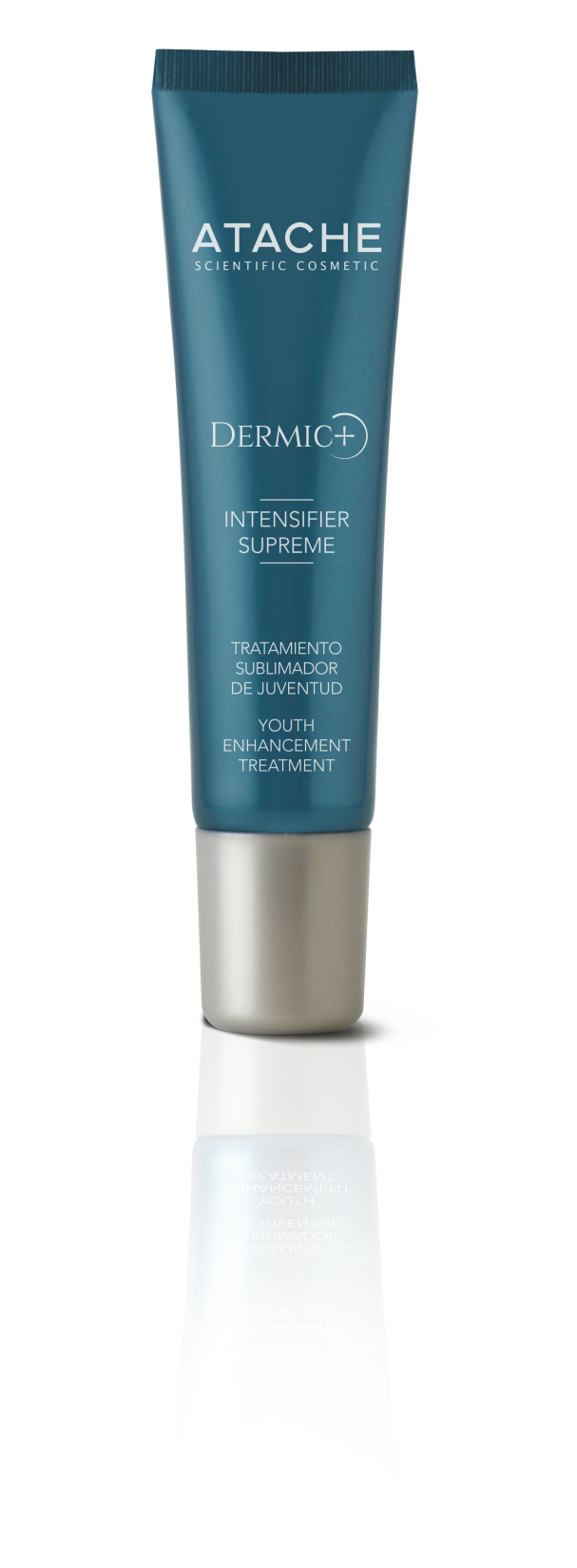 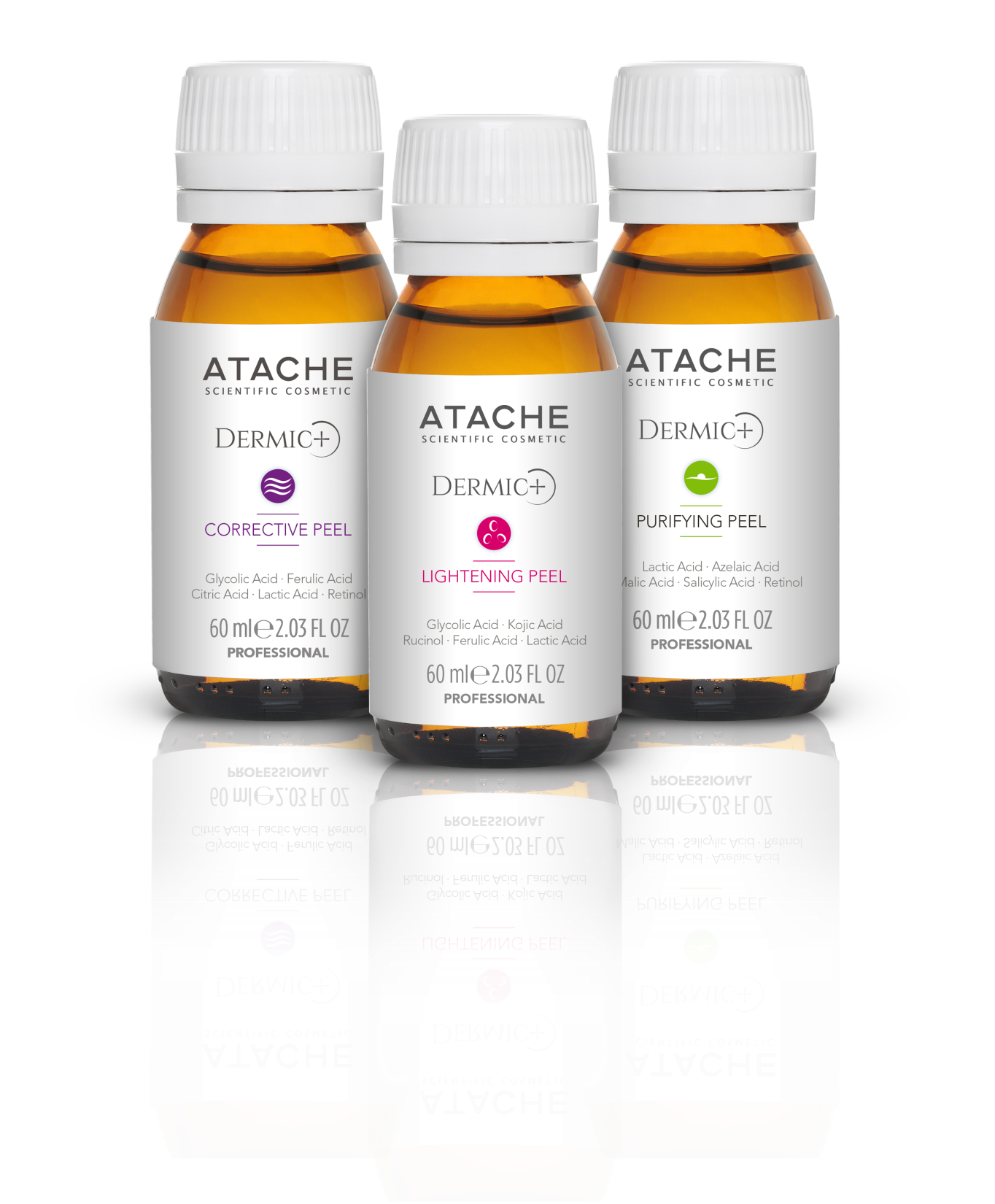 CORRECTIVE PEEL DERMIC+
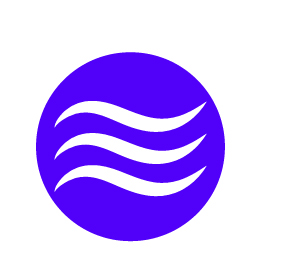 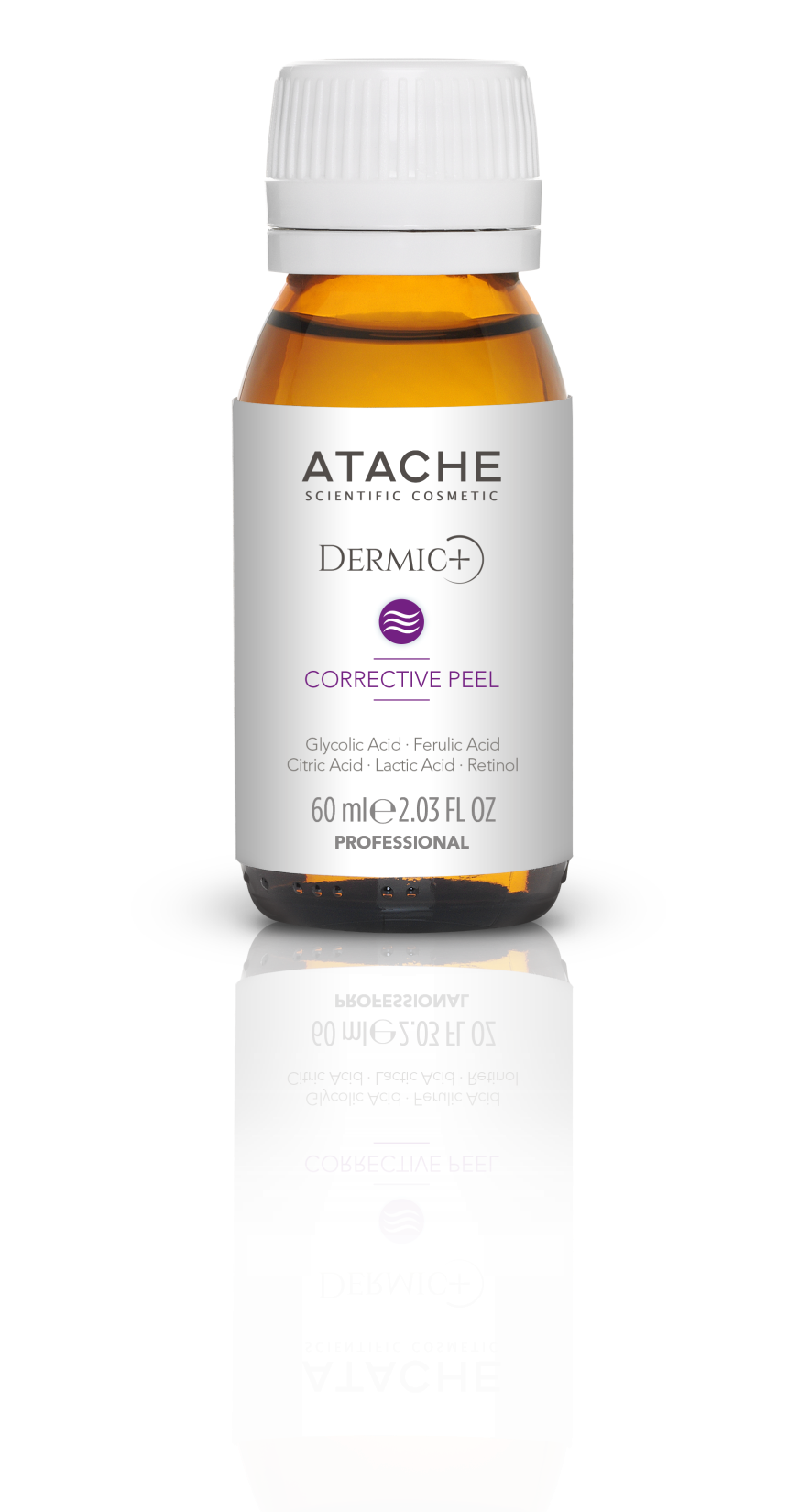 Glycolic acid 7,5 %
 Citric acid 2,5 %
 Lactic acid 2,5 %
Ferulic acid 3,0 %
Retinol 0,2 %

 GEL texture
 pH= 3,5
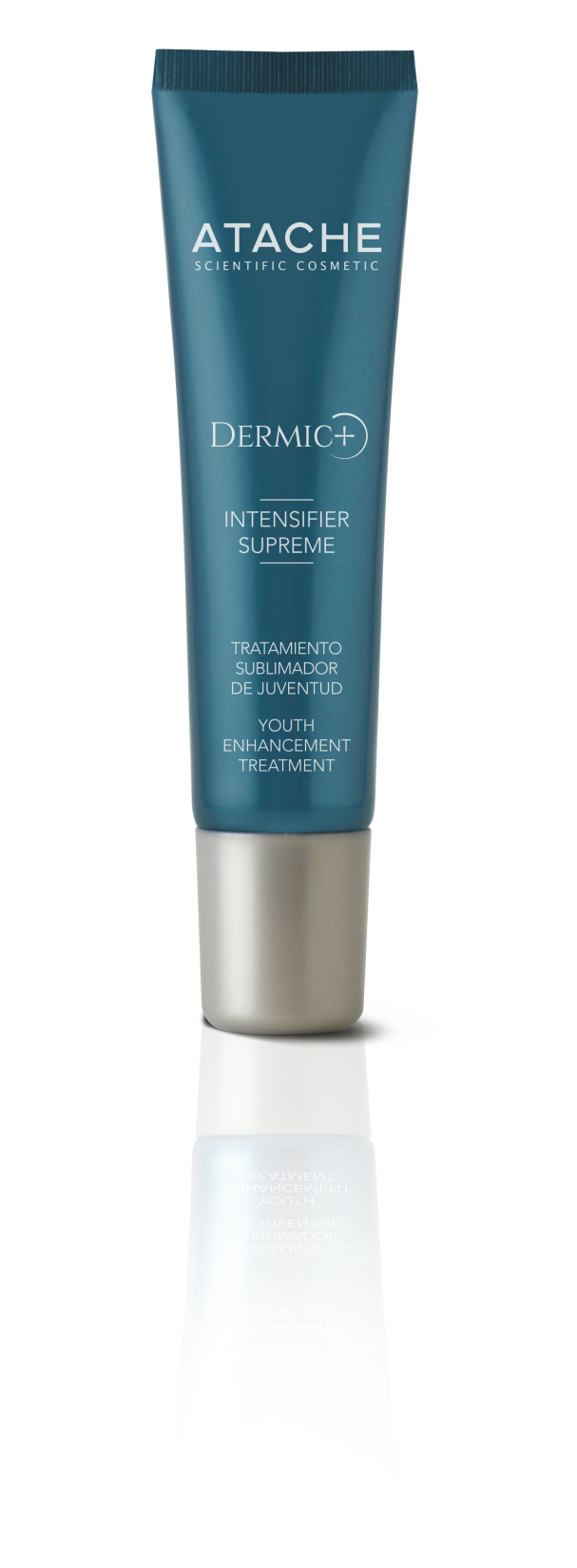 Its combination of acids allows to improve the appearance, vitality and quality of global skin
CORRECTIVE PEEL DERMIC+
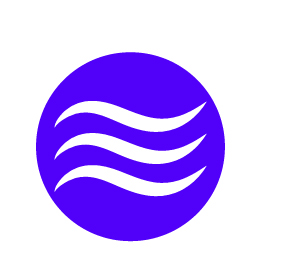 LIGHTENING PEEL DERMIC+
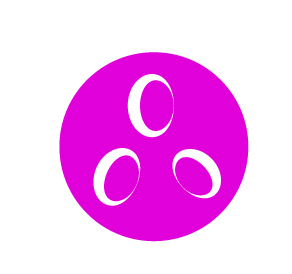 Glycolic acid 7,5 %
Lactic acid 2,5 %
Ferulic acid 2,5 %
Niacinamide 2%
Tranexamic acid 2%
4,n-butylresorcinol 1 %
Undecineloil phenylalanine 1,5 %

GEL texture
pH=3,5
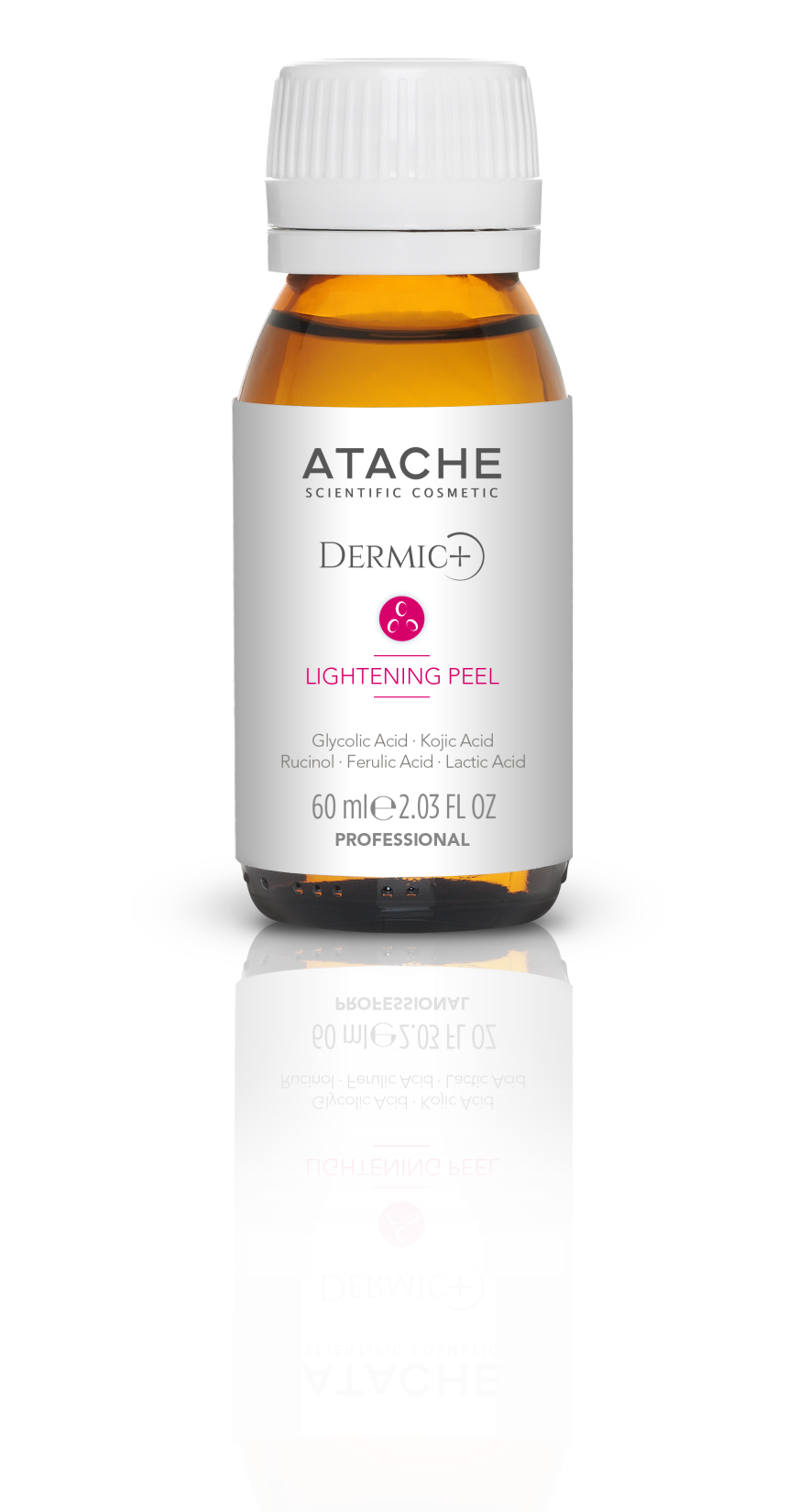 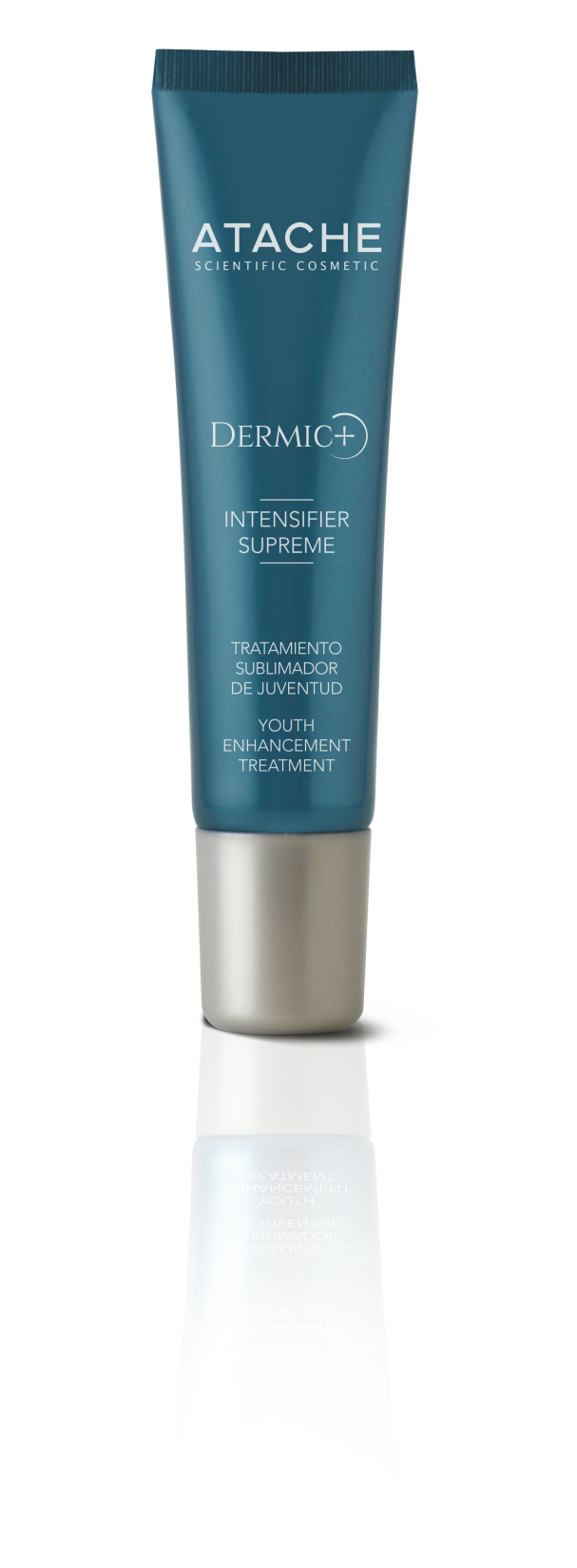 Its combination of acids allows in a specialized way to lighten stains, improve tonality and uniformity.
LIGHTENING PEEL DERMIC+
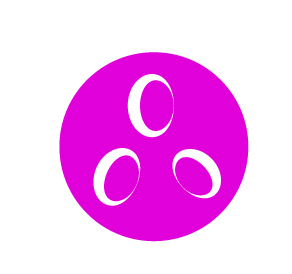 PURIFYING PEEL DERMIC+
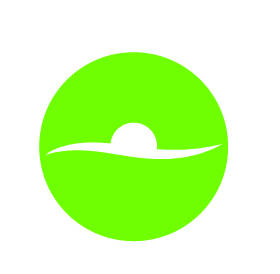 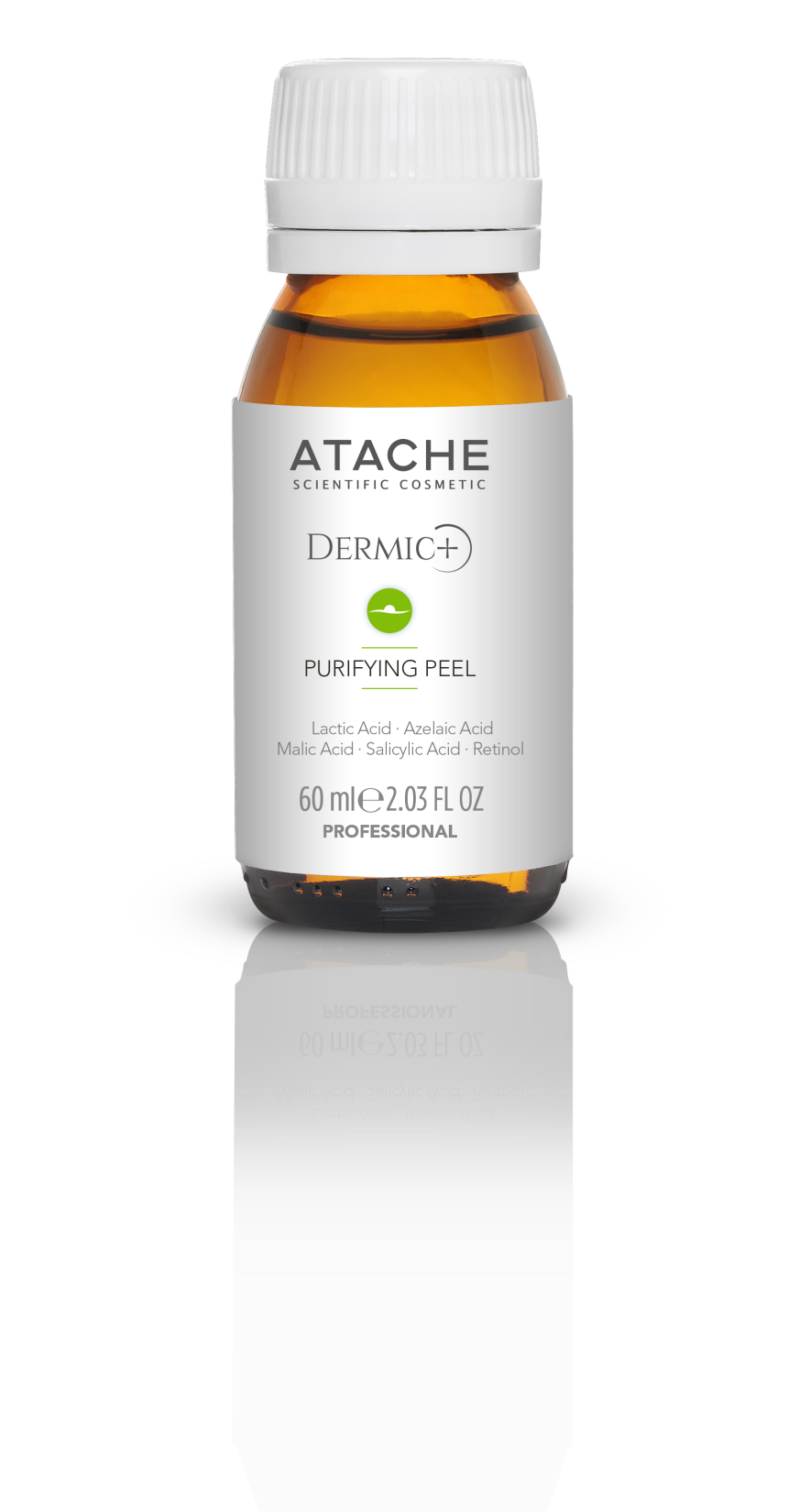 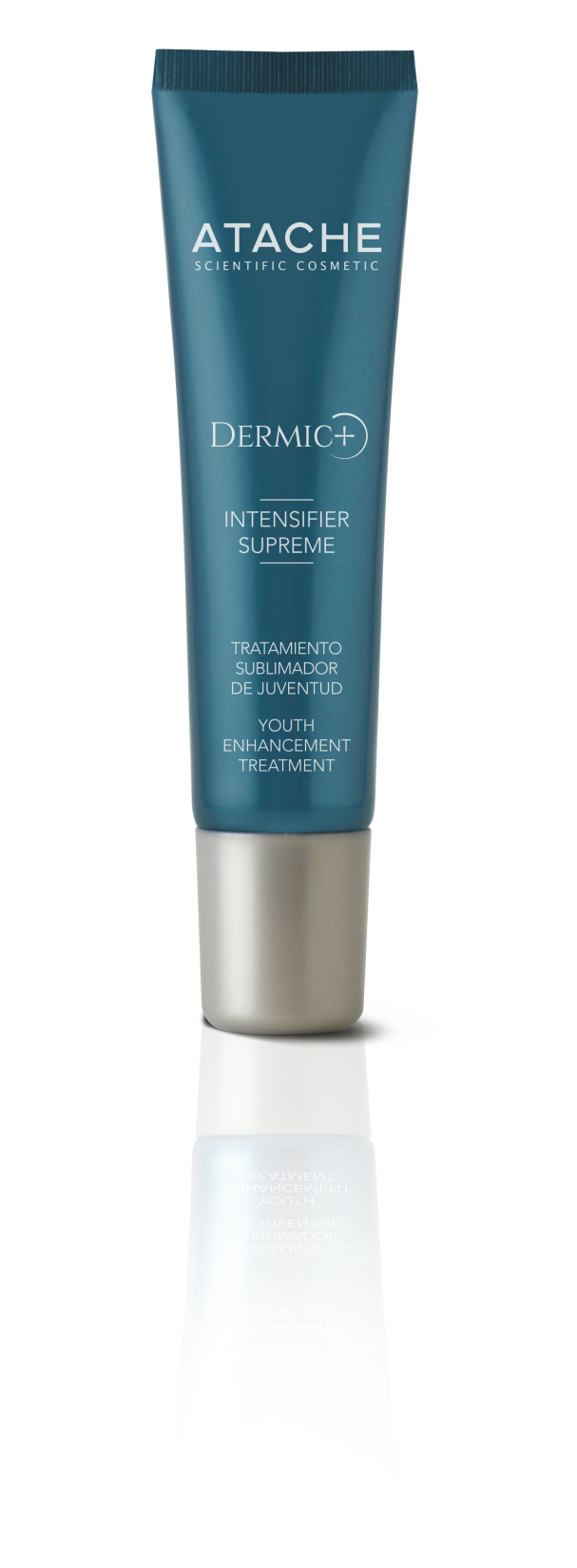 Salicylic acid 2.0%
Malic acid 3.0%
Lactic acid 5.0%
Azelaic acid 3.0%
Retinol 0.2%

GEL texture
pH= 3,5
Combination of acids that allows to purify and improve the uniformity of oily skin, with acne or sequelae.
PURIFYING PEEL DERMIC+
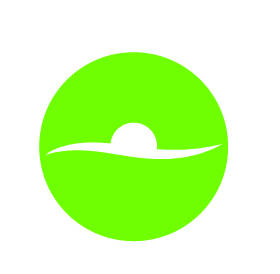 INTENSIFIER SUPREME
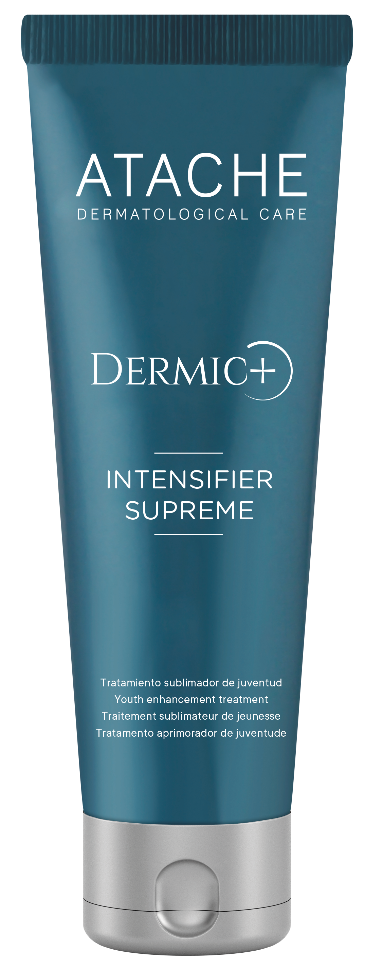 Retinol free 0.5%
Retinol liposome 0.5%



Cream texture
NANOTECHNOLOGY
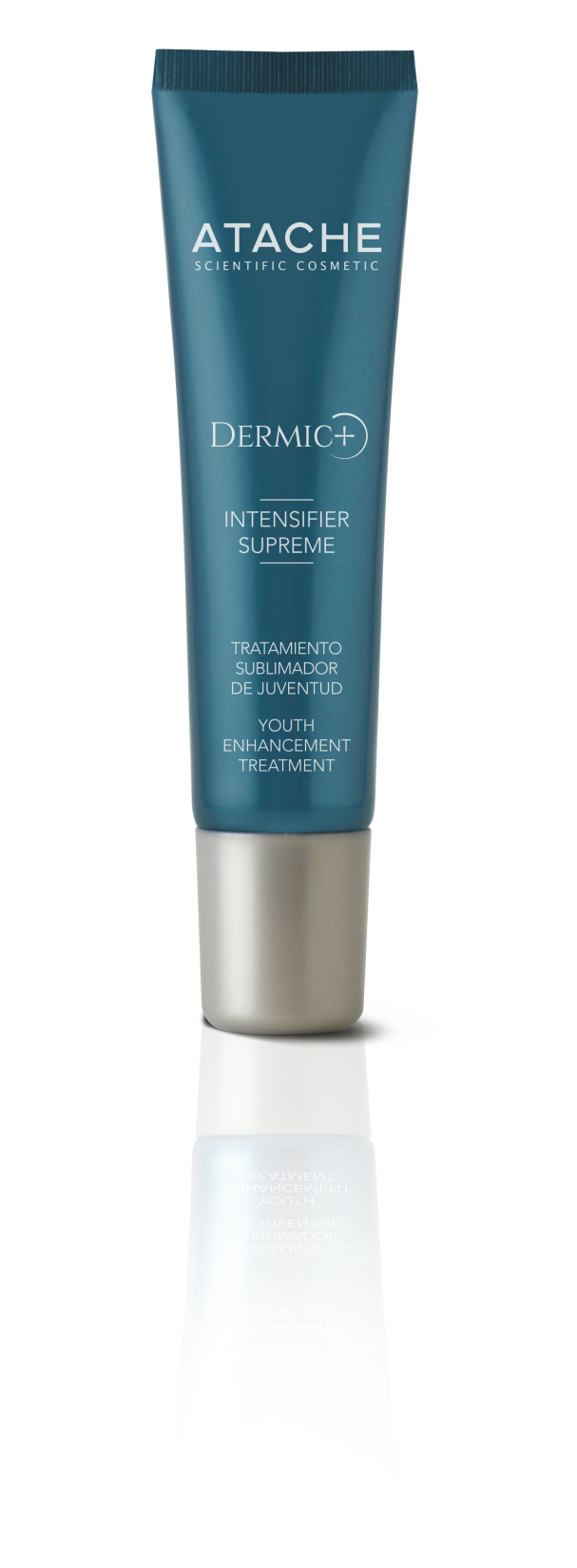 INTENSIFIER SUPREME
PRODUCT DESCRIPTION

1% retinol cream (0.5% free, 0.5% liposomed) indicated as a sealer, post-treatment and enhancer of any superficial and medium peeling treatment, as well as other depigmenting facial procedures or for acne-prone skin. Retinol has a powerful regenerating and repairing action on the skin, stimulates the synthesis of collagen and elastin, reducing the depth of wrinkles and expression lines and increasing the smoothness and elasticity of the skin. It also has a whitening effect by normalising melanocyte activity and protects against photoaging.

INGREDIENTS

Retinol 1% The active ingredient is 0.5% free and 0.5% liposomed. The free retinol acts on epidermal turnover, while the liposome fraction acts deeper in the functions of cell stimulation and repair. Thanks to the nanotechnology of the liposomes, we increase the capacity for absorption, release and stabilisation of the active ingredient, enhancing its results.
INTENSIFIER SUPREME
INDICATIONS 

INTENSIFIER SUPREME is suitable for sealing all superficial and medium peeling treatments.
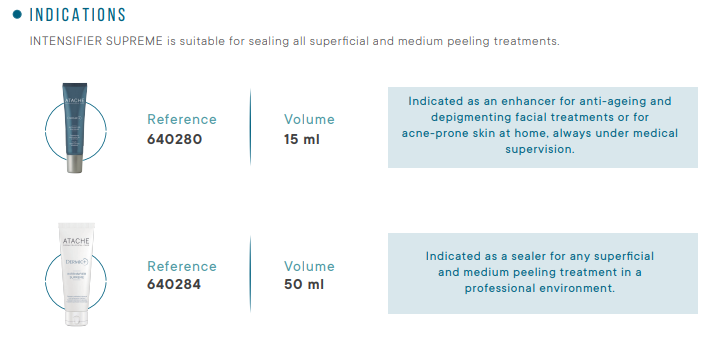 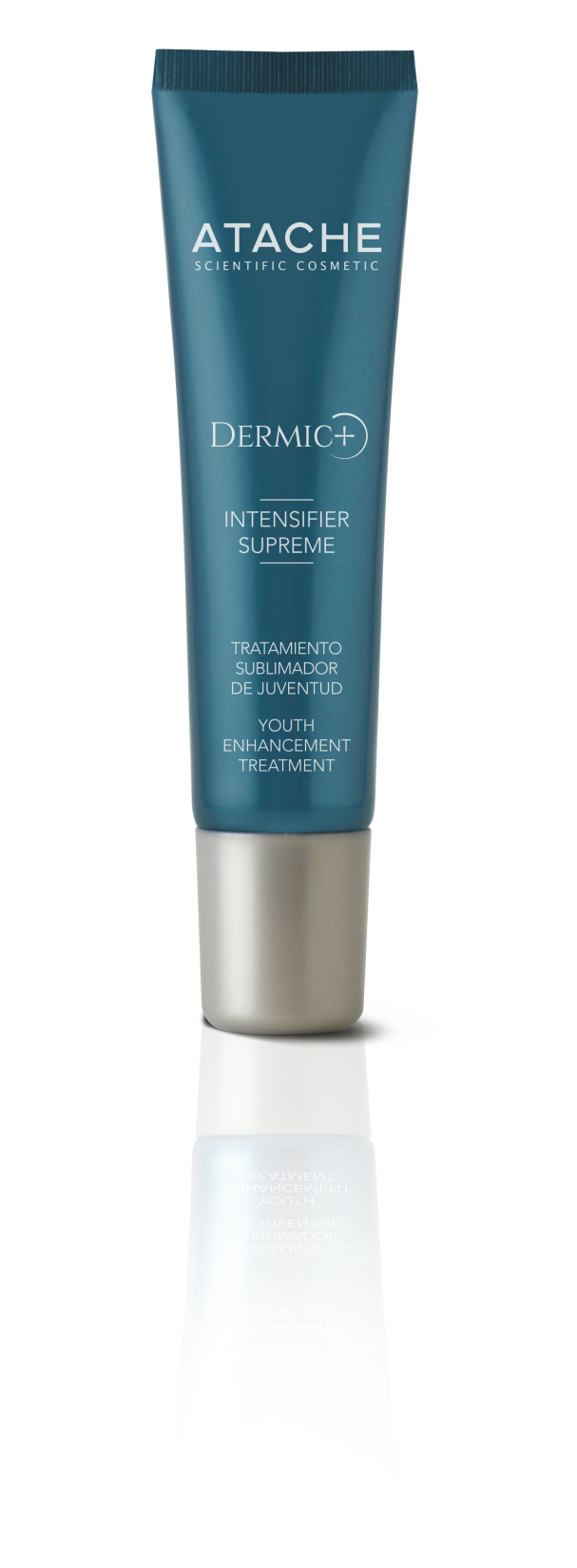 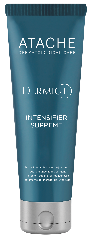 retinol
RETINOL LIPOSOME 0.5%
RETINOL FREE 0.5%
REPAIR-RESTRUCTURING
Collagen stimulation & repair
RENOVATION
Epidermal replacement
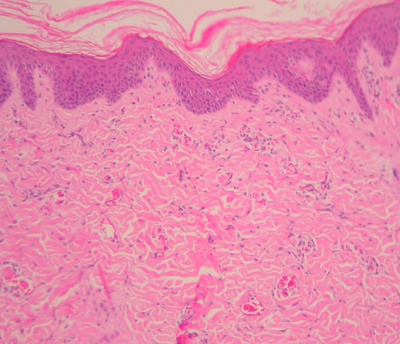 MOISTURIZING & SOOTHING BASE
POST-TREATMENT
Avoid sun exposure and UVA rays. 

Use of moisturizing cream and/or skin regenerator.

 Use of HIGH SPF PHOTOPROTECTORS

 Avoid exposure to heat sources, sauna, SPA, jacuzzi, or vigorous exercises. 

 Home treatment in line with professional treatment performed.
MODE OF EMPLOYMENT
STEP 1: Cleaning of the area.

STEP 2: Uniform application in the area, with a peeling brush (between 3ml and 5ml). Leave on for 15 to 30 minutes.

STEP 3: Neutralize with water.

STEP 4: Seal with Intensifier Supreme (leave on for at least 8 hours)
PROFESSIONAL
Apply Intensifier Supreme for two days in a row during the same week.

Apply the remaining intensifier suppresses 1 time per week.
HOUSE
IN VIVO TEST
REAL CASE: Clinical study conducted under dermatological control, in two sessions during 30 days of treatment. Acne treatment PURIFYING PEEL + INTENSIFIER SUPREME.

 BEFORE AFTER
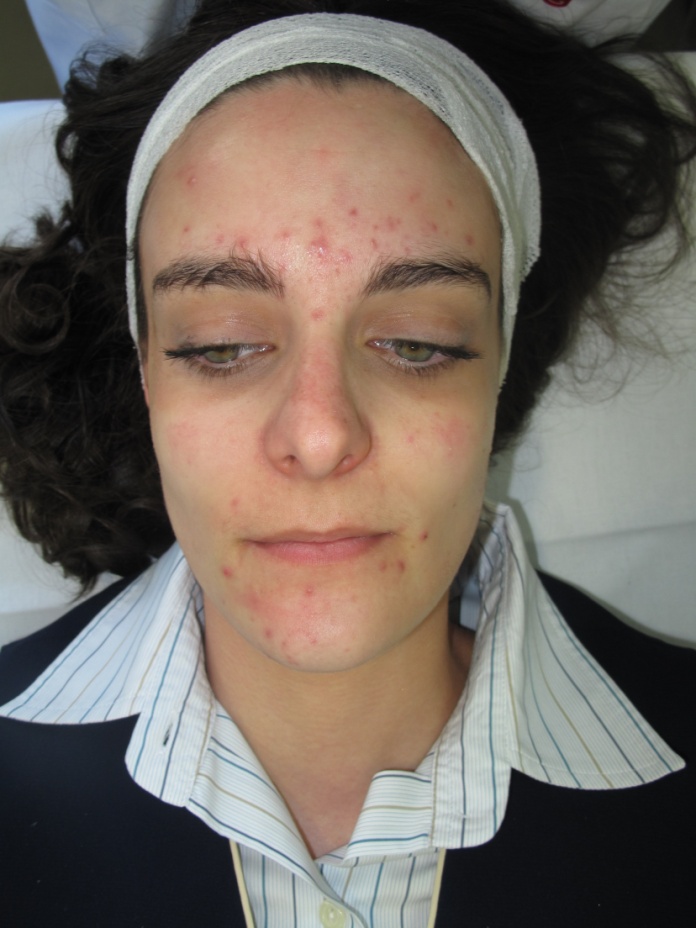 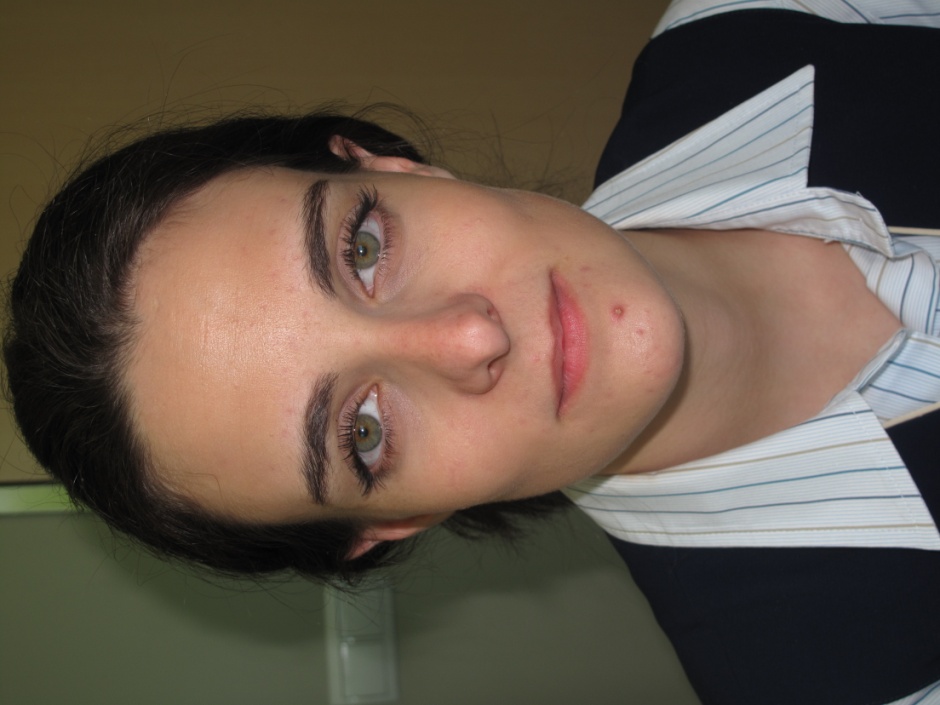 IN VIVO TEST
REAL CASE: Clinical study conducted under dermatological control, in two sessions during 30 days of treatment. Anti-aging treatment CORRECTIVE PEEL+ INTENSIFIER SUPREME. 
 
  BEFORE AFTER
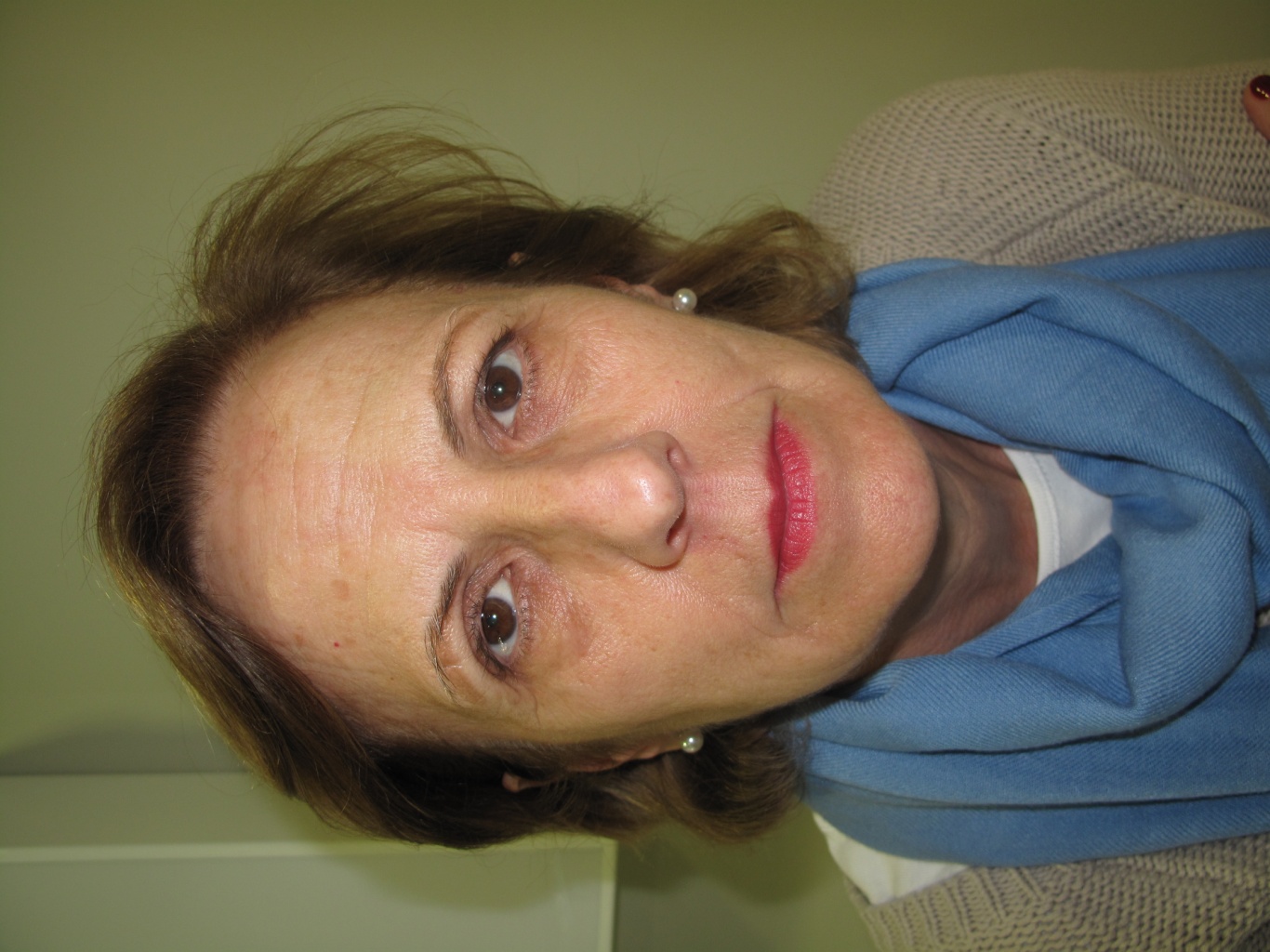 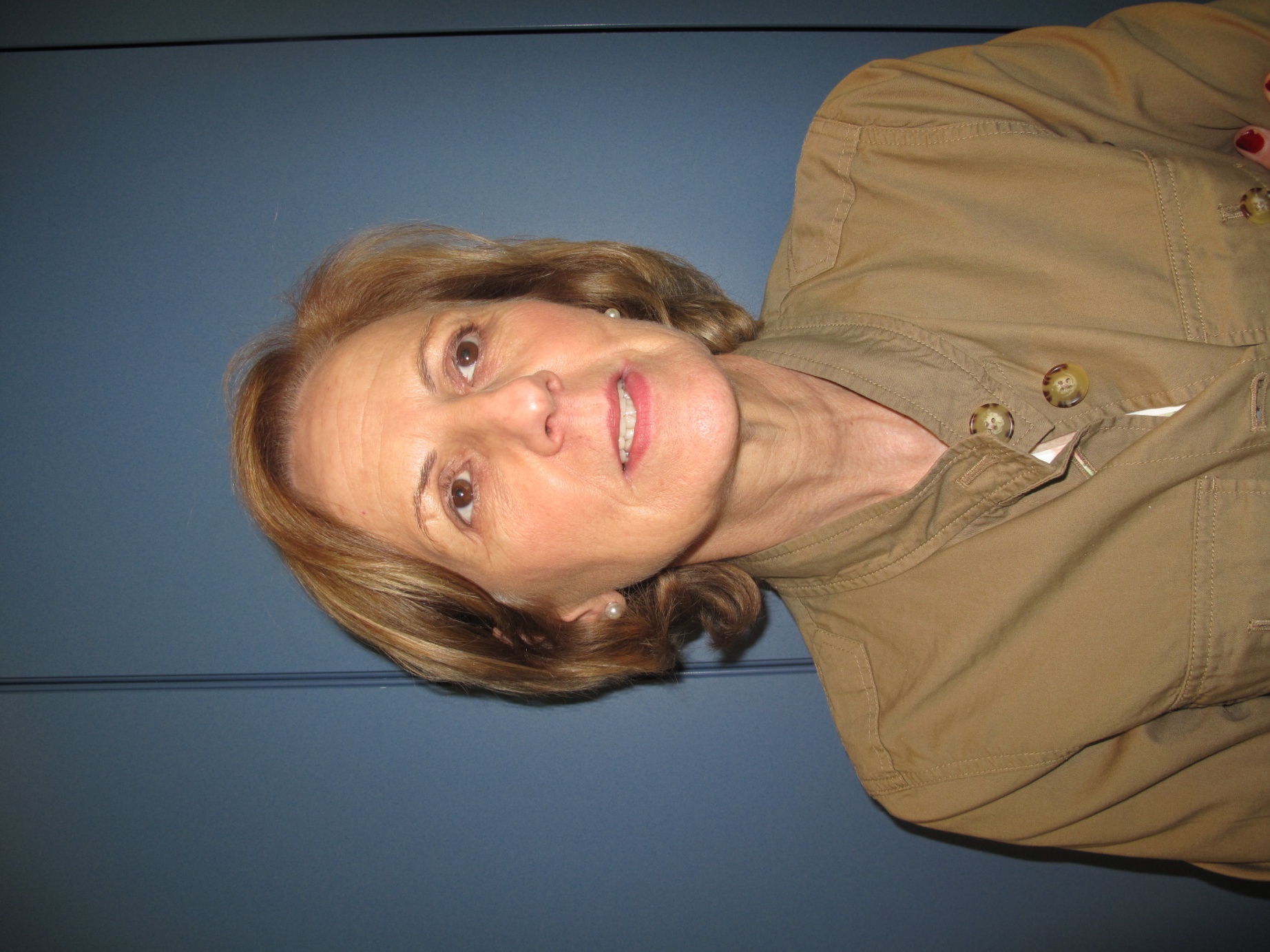 IN VIVO TEST
REAL CASE: Clinical study conducted under dermatological control, in two sessions during 30 days of treatment. LIGHTENING PEEL+ INTENSIFIER SUPREME depigmenting treatment 

  BEFORE AFTER
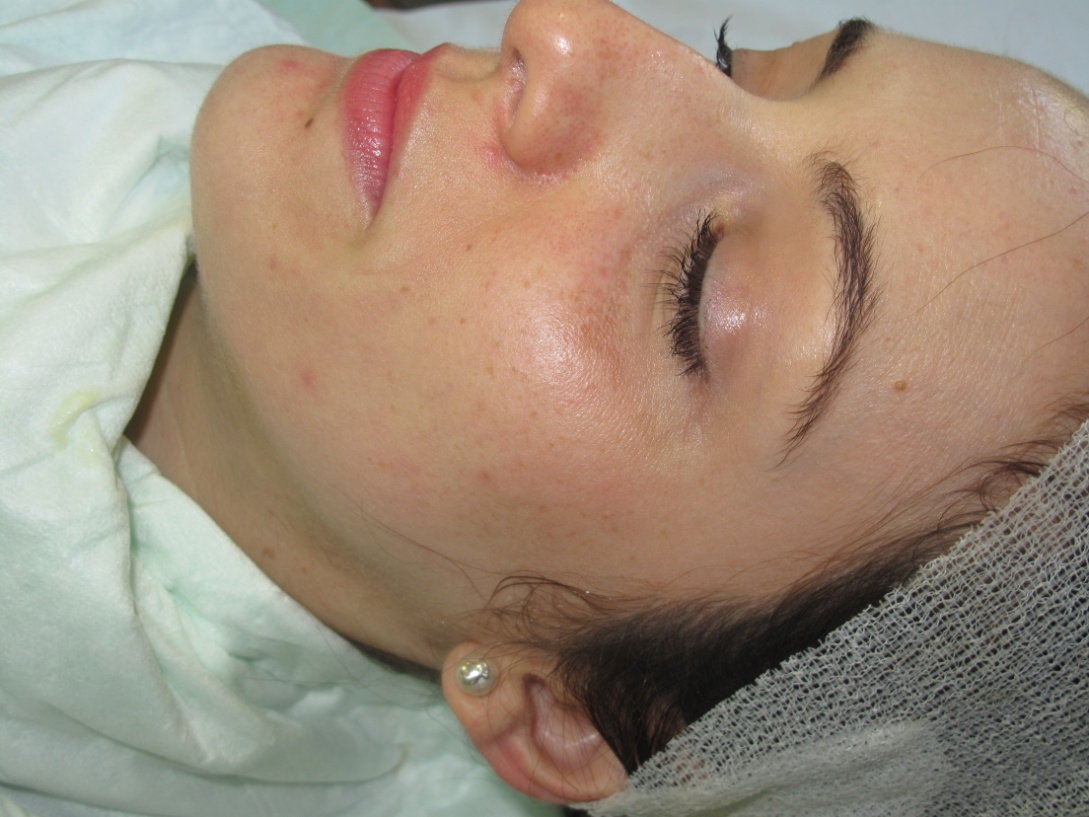 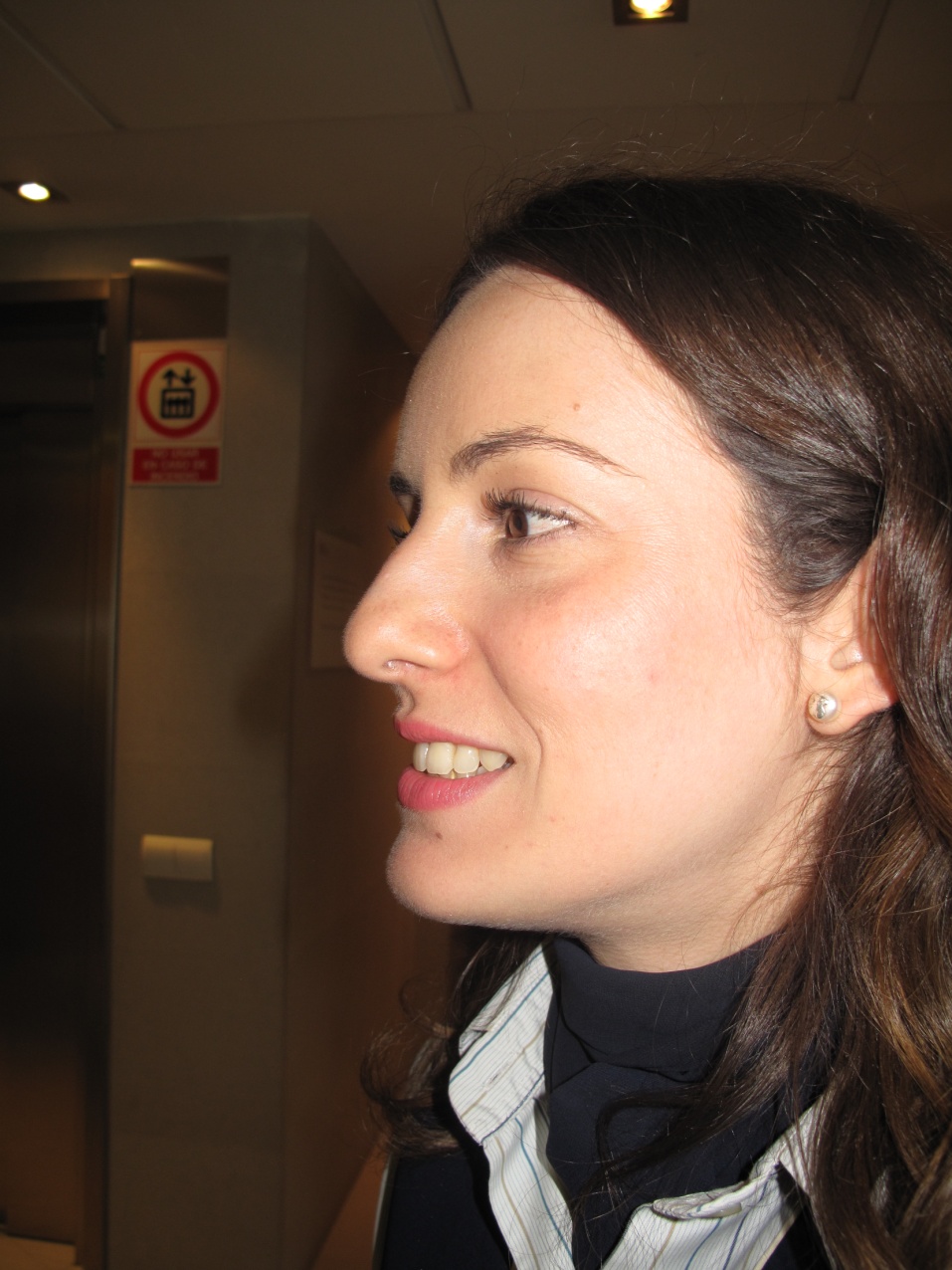